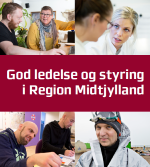 Vezetés
Region Midtjylland és Viborg Kommune
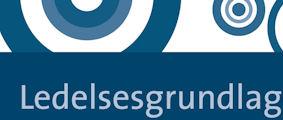 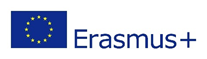 project no. 2018-1-HU01-KA202-047724
Bátorság kell ahhoz, hogy vezetők legyünk
Bátor döntés a középvezetőiteket és munkatársaitokat Dániába küldeni, ahol egy egészen más gyakorlattal találkoznak.
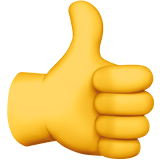 Munkatársaitok a következőket tapasztalták Dániában:
Egyéni megközelítés, ami önrendelkezésen, felhatalmazáson és méltóságon alapszik
Meggyőződés, hogy a felépülés lehetséges – és a gyógypedagógiai rehabilitáció támogatni tudja azt
Szisztematikus és tervezett beavatkozás célokkal és alcélokkal – melyeket a klienssel egyeztetnek
Rendszeresen dokumentált beavatkozás – felmérés, fejlesztési célok, beavatkozás leírása, utókövetés
Teamekben végrehajtott beavatkozás – a teamek nagy mértékben önállóak, a kompetenciák és a felelősség az ő kezükben van
Mi kell ahhoz, hogy tovább tudjunk dolgozni ily módon…
A vezetőség elfogadja ezt a hozzáállást
A vezetőség átgondolja, hogyan illeszthető ehhez a munkamódszerhez egy új vezetési gyakorlat
Csoportmunka
Mit hoztak haza a munkatársaitok?
Kíván ez a részetekről változtatásokat a vezetésben?